SCHOOLTUINSEIZOEN 2022
Schooltuinprogramma 2022 de tuin op 1 september
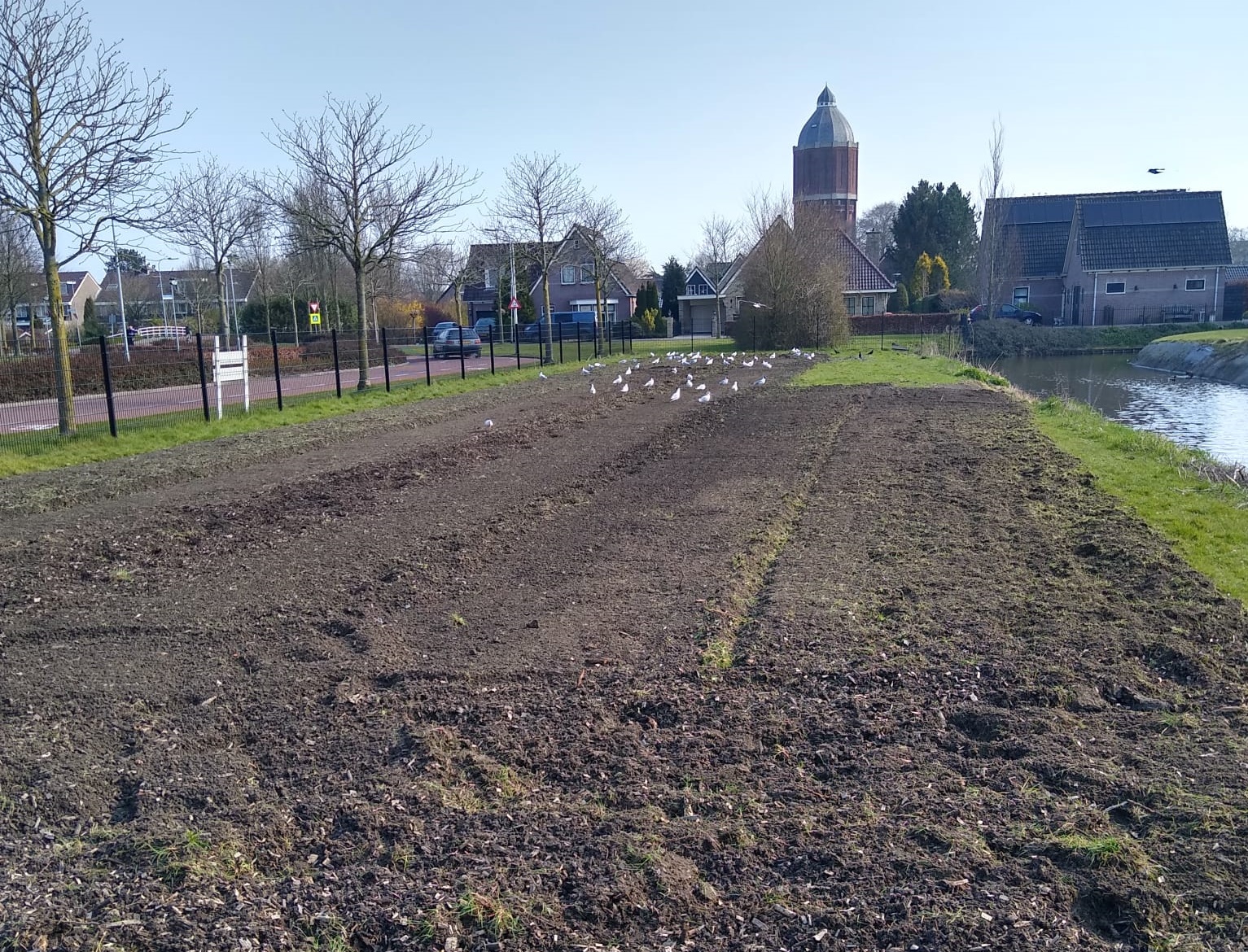 voordat we begonnen, de tuin op 20 maart
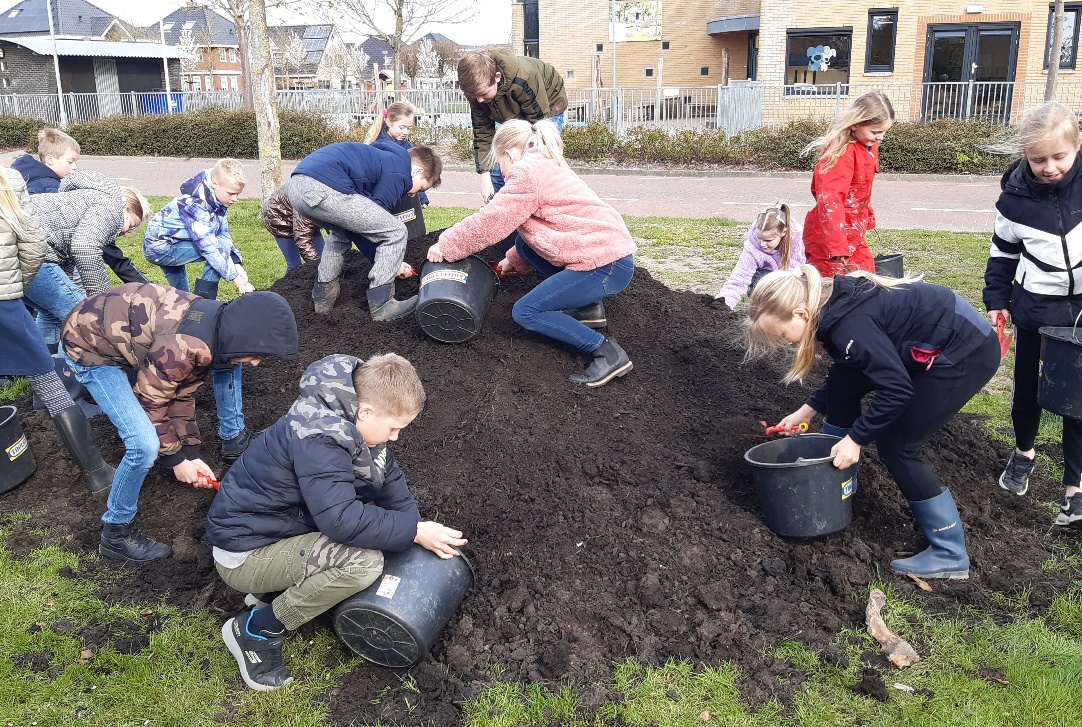 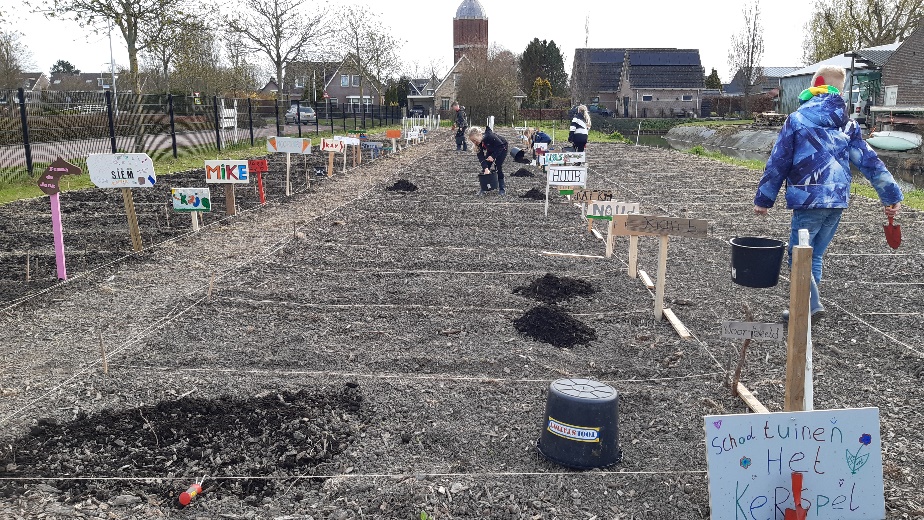 LES 1 30 en 31 maart
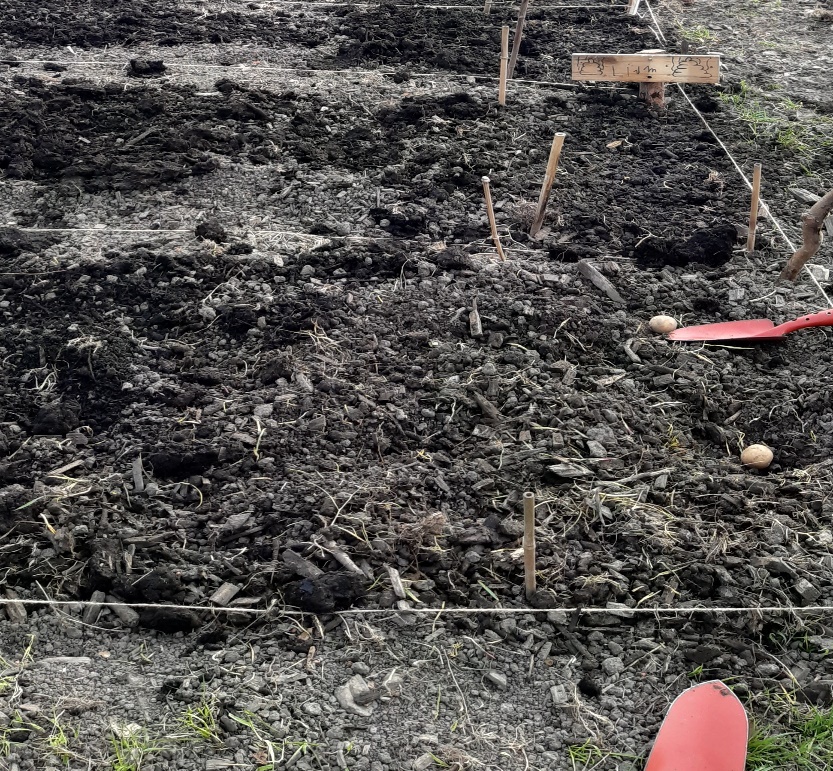 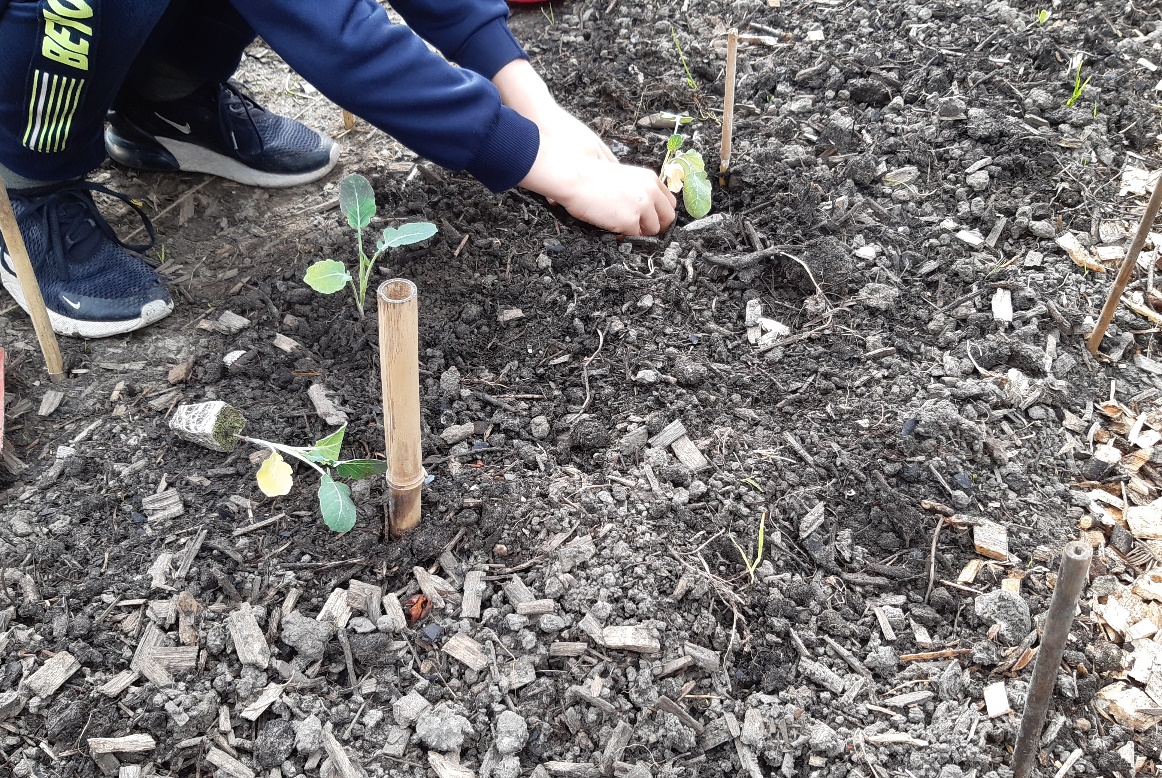 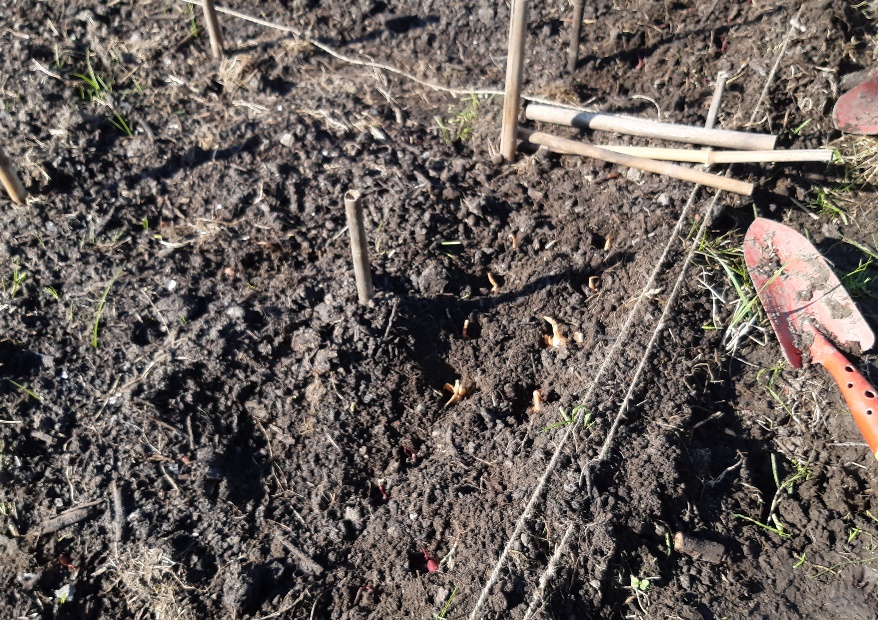 LES 3   13 en 14 april
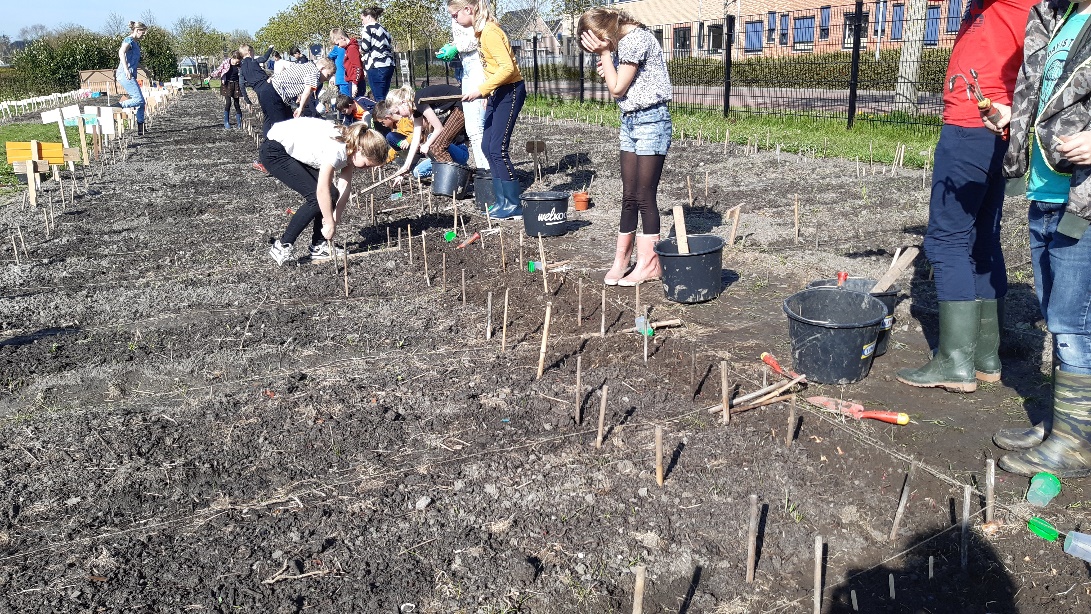 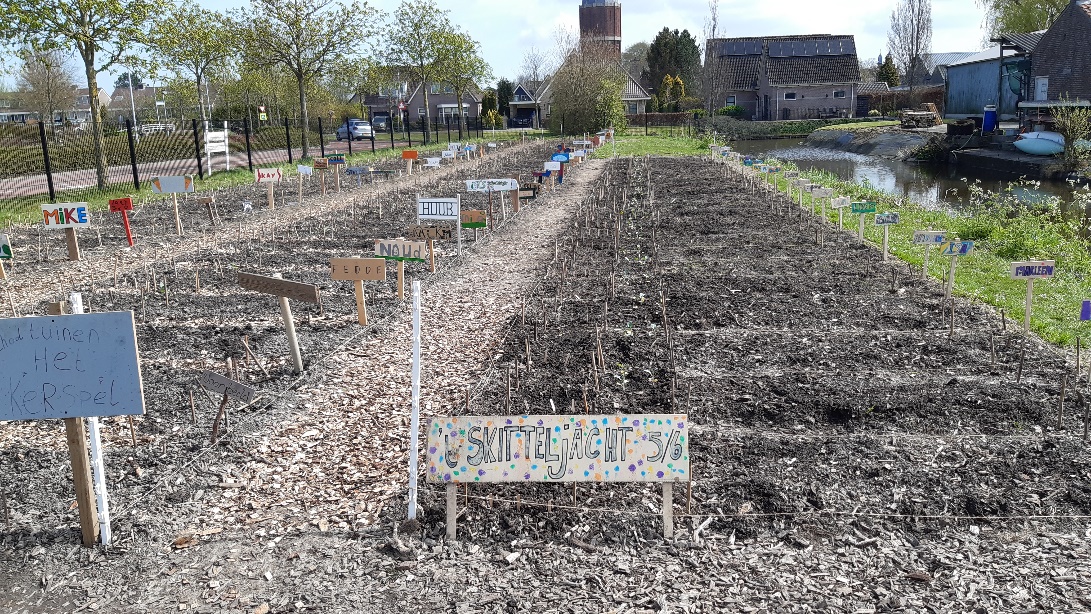 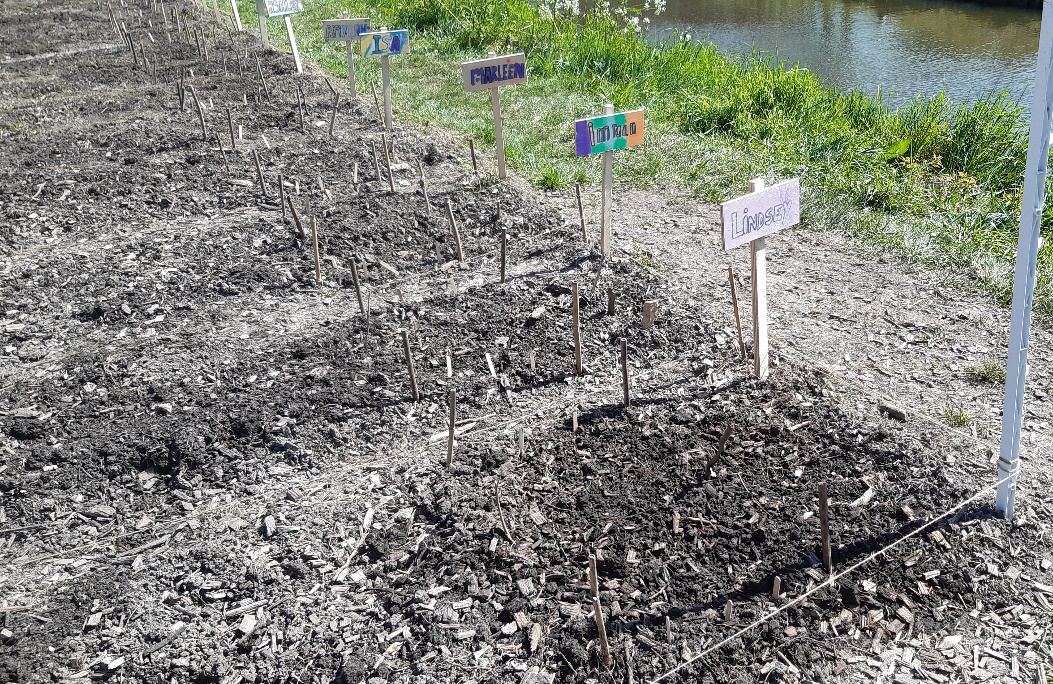 LES 4  20 en 21 april
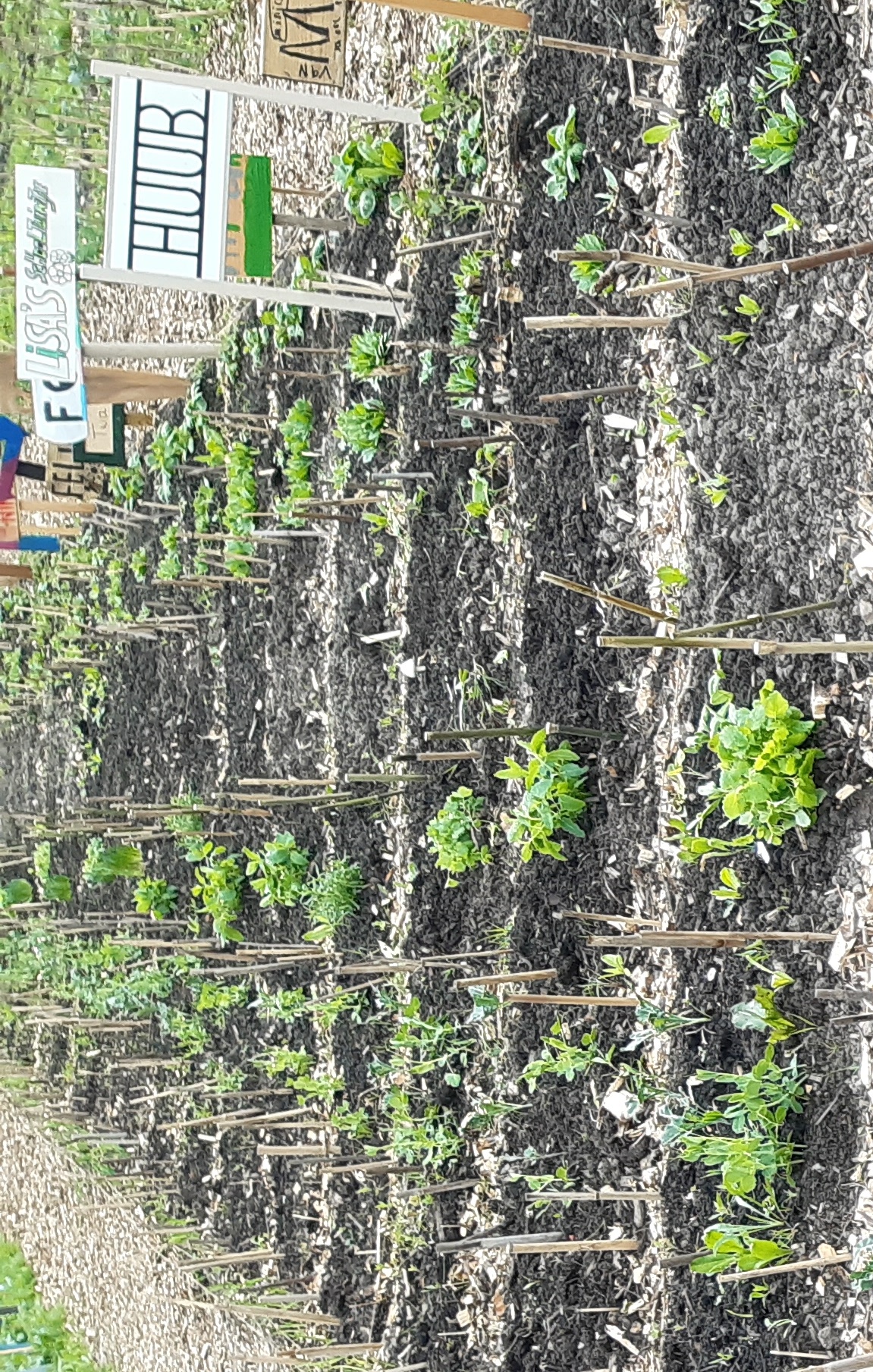 LES 5    11 en 12 mei
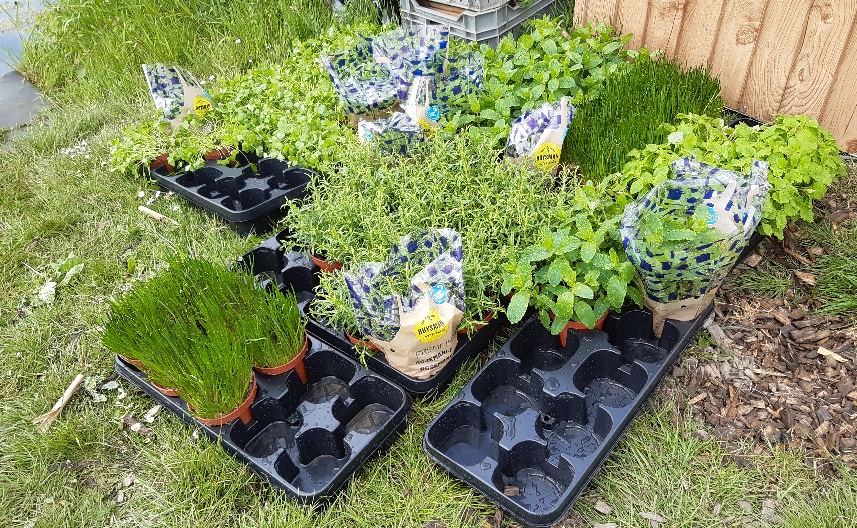 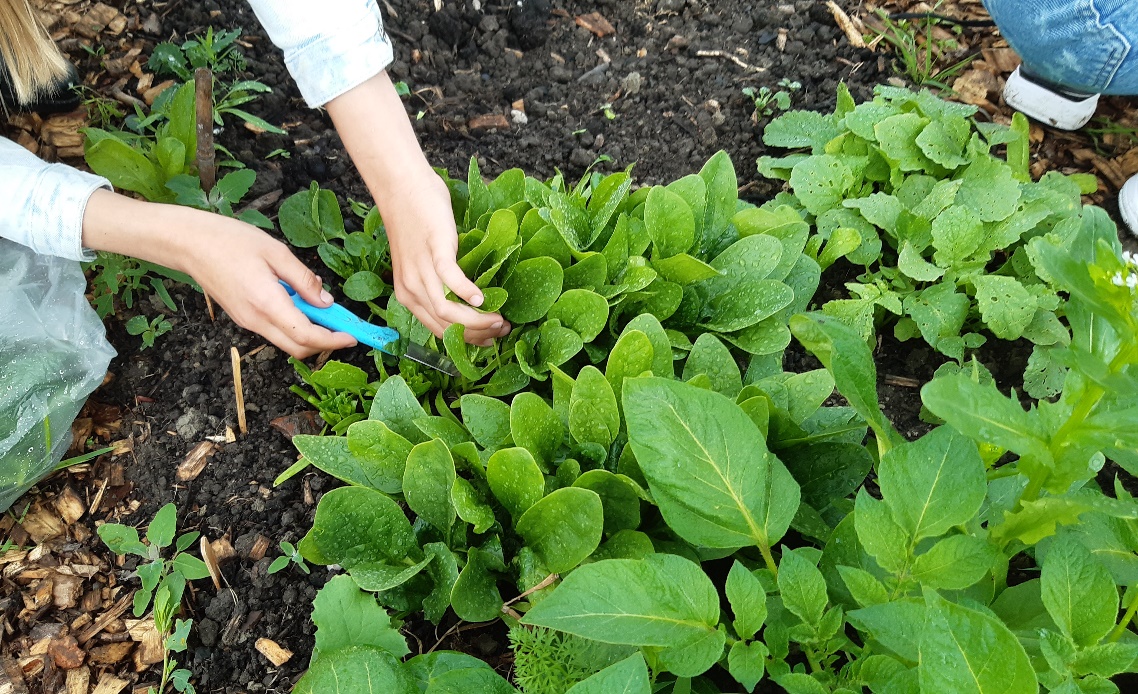 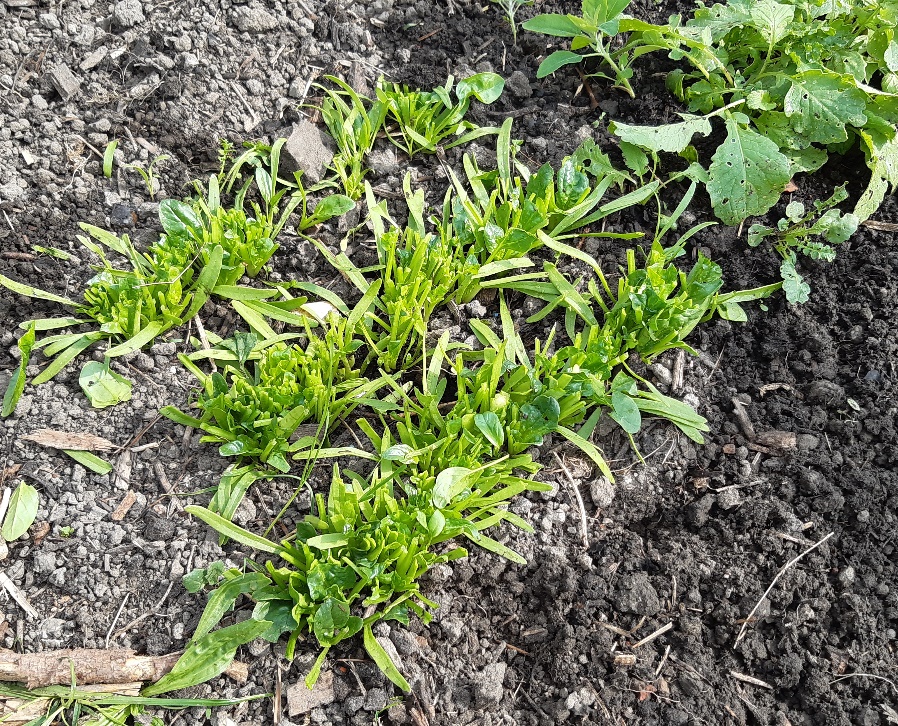 LES 6    18 en 19 mei
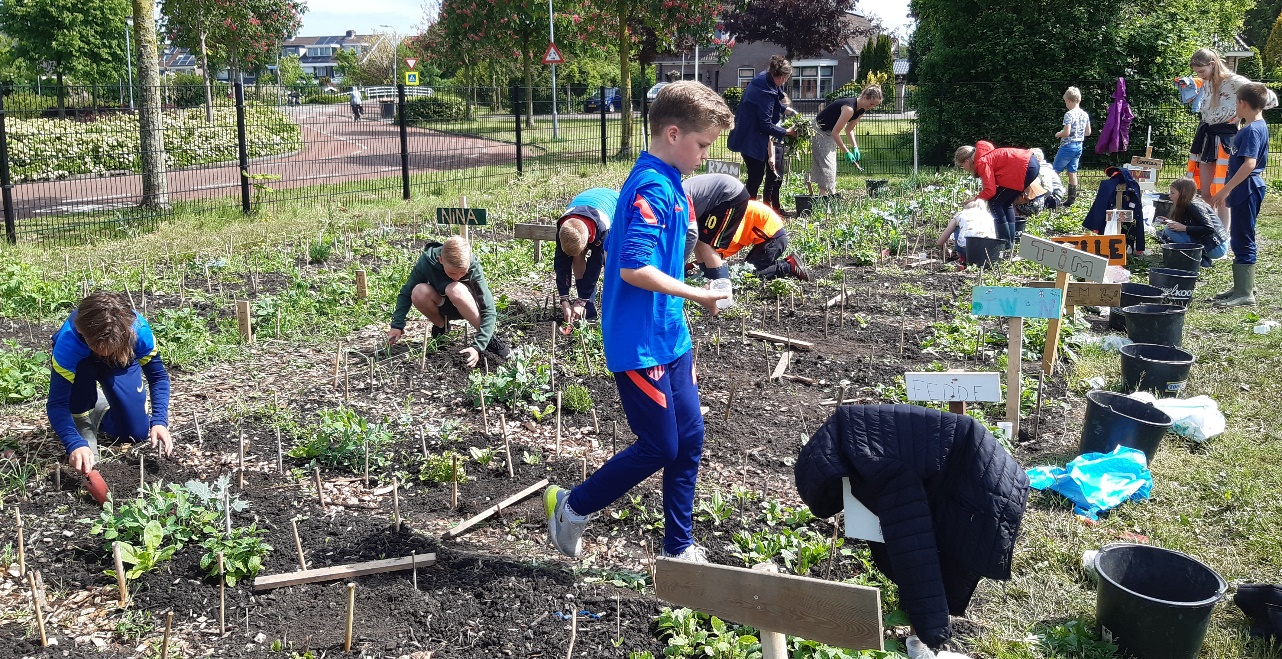 LES 7 1 en 2 juni	&     LES 8  8 en 9 juni
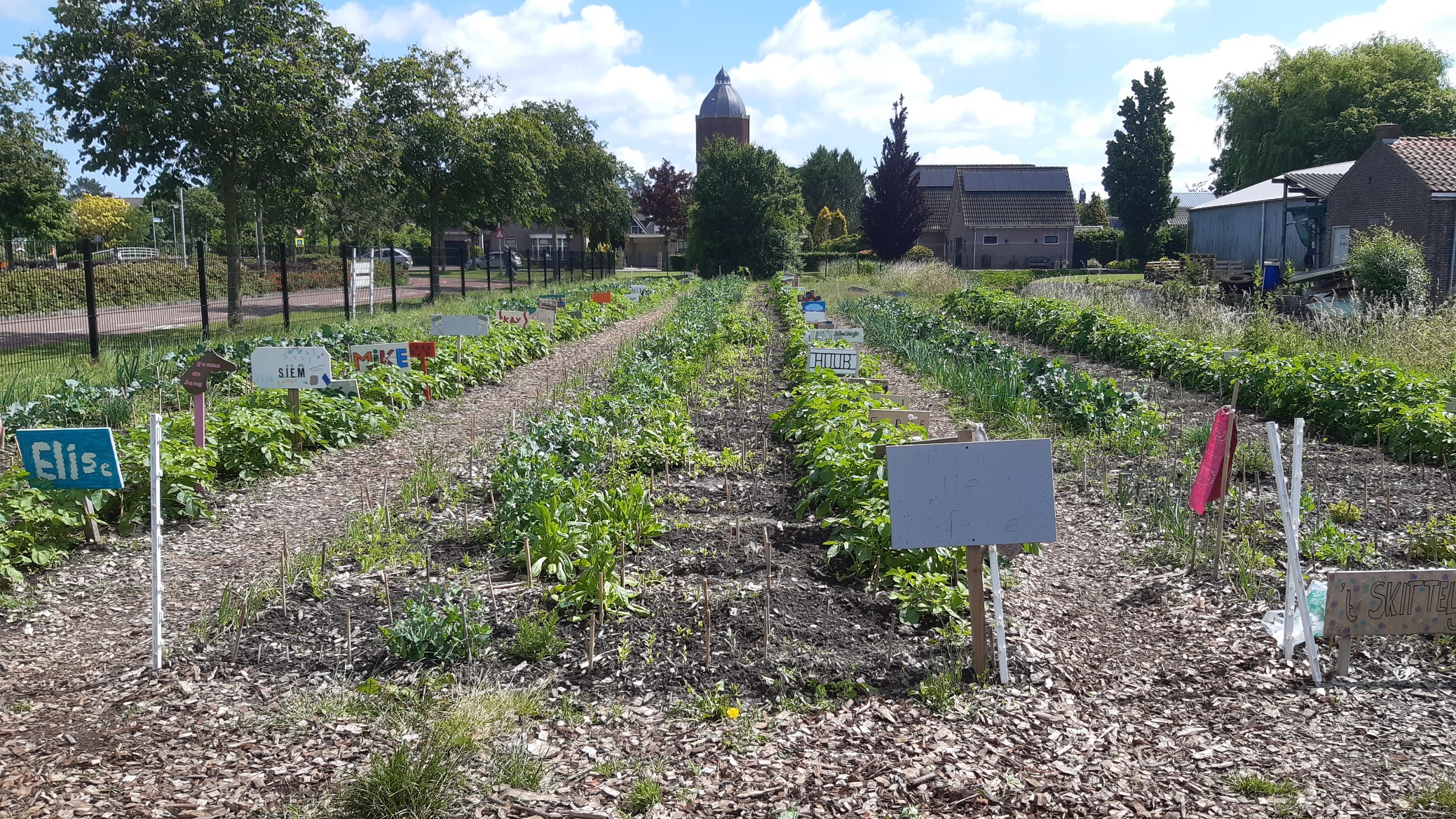 LES 9   15 en 16 juni
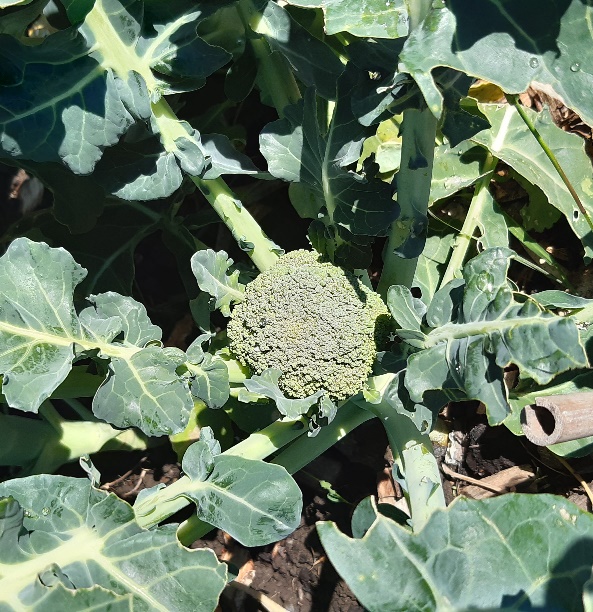 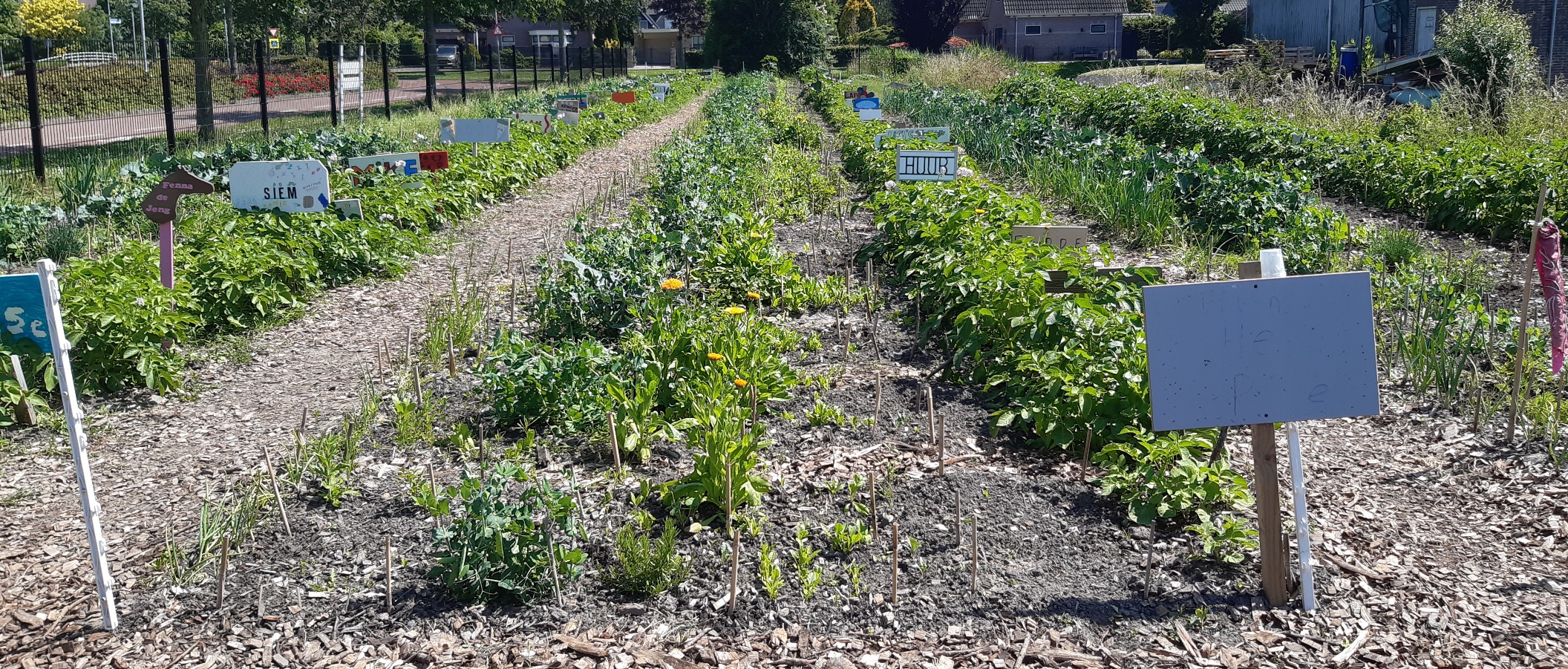 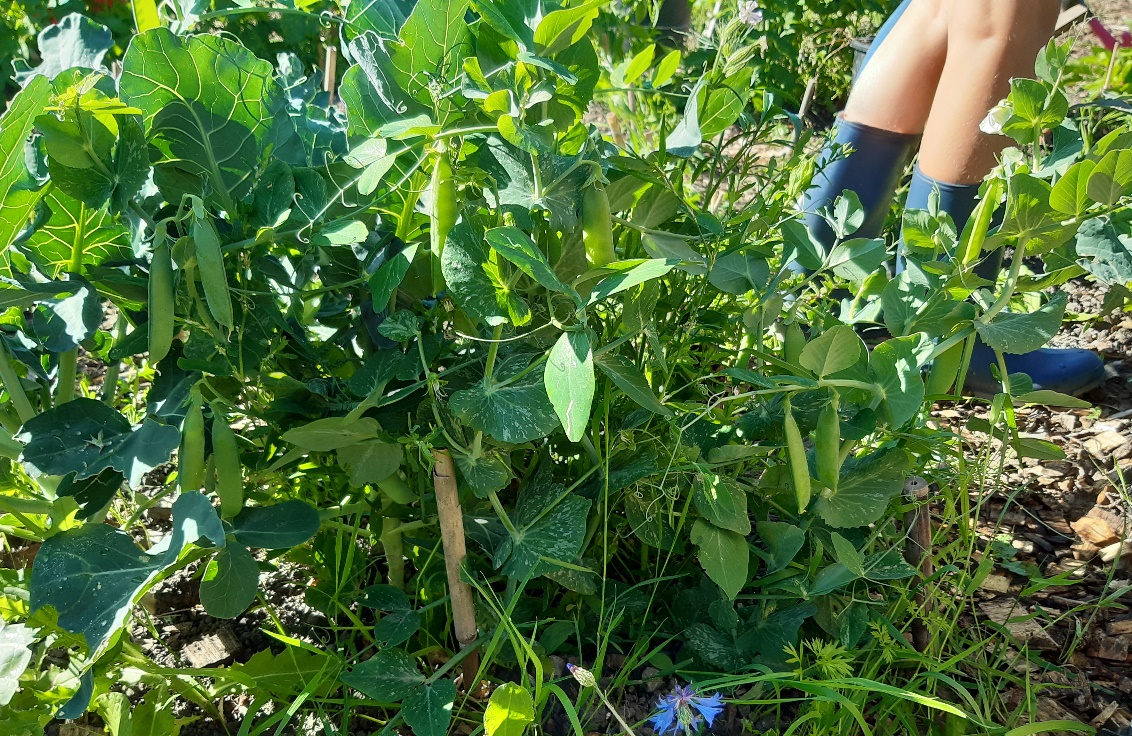 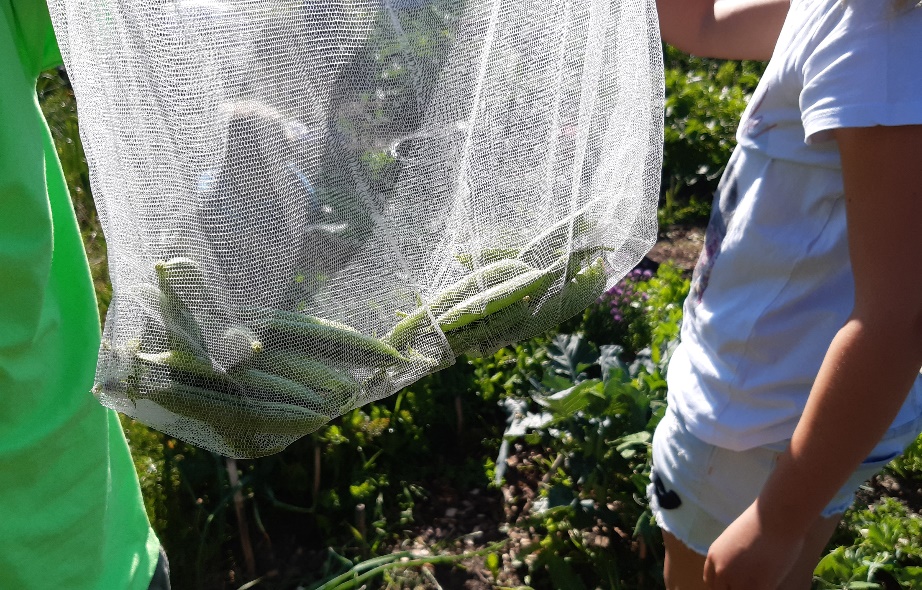 LES 10 22 en 23 juni
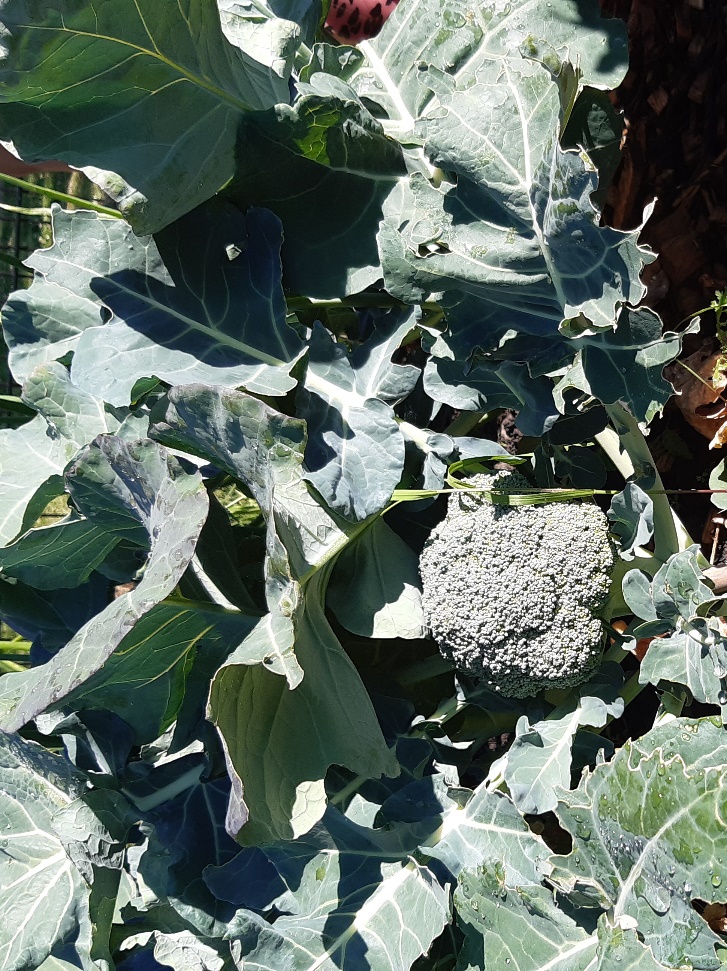 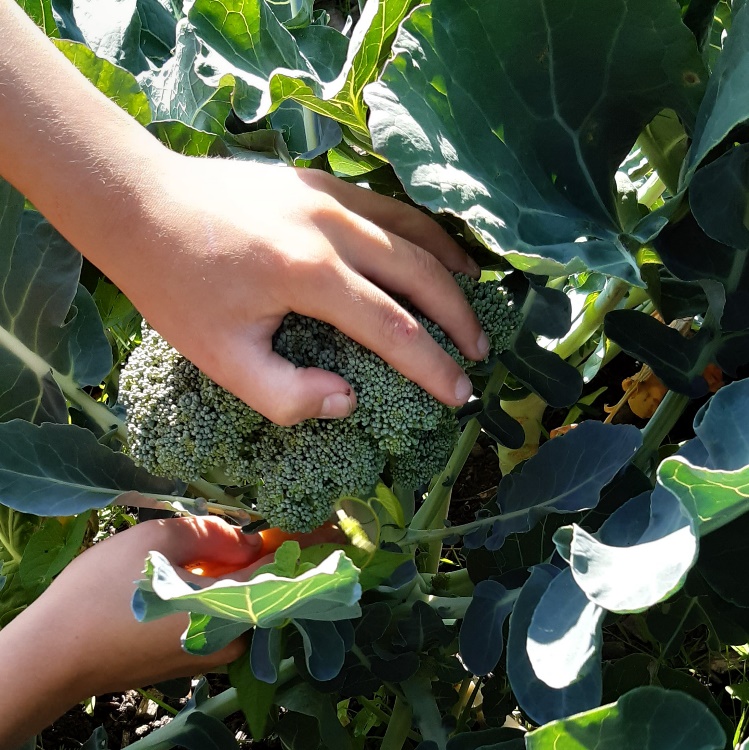 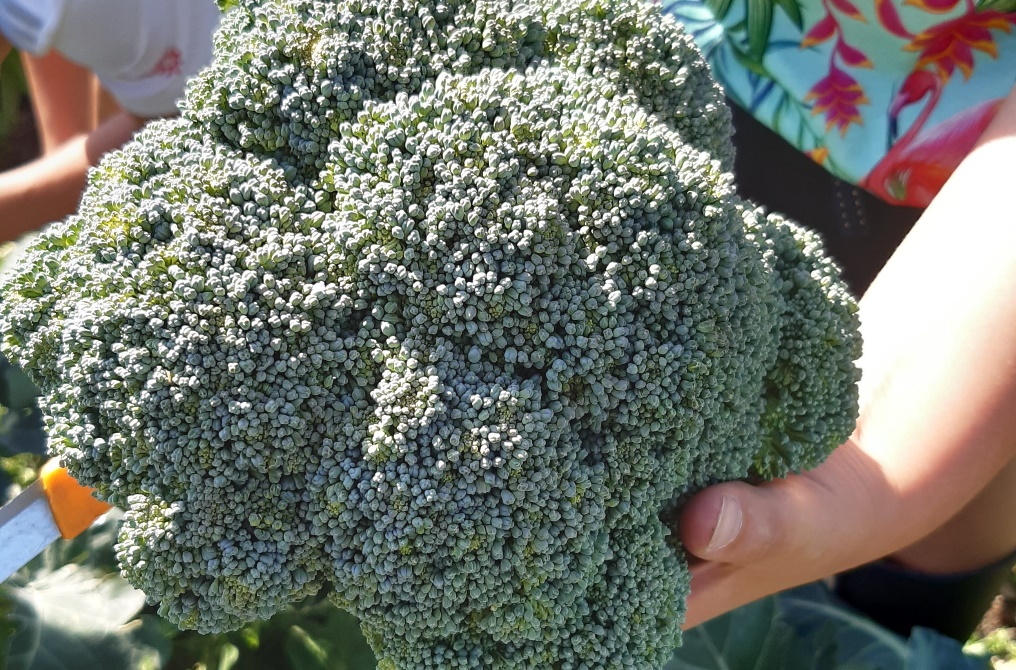 LES 11  29 en 30 juni
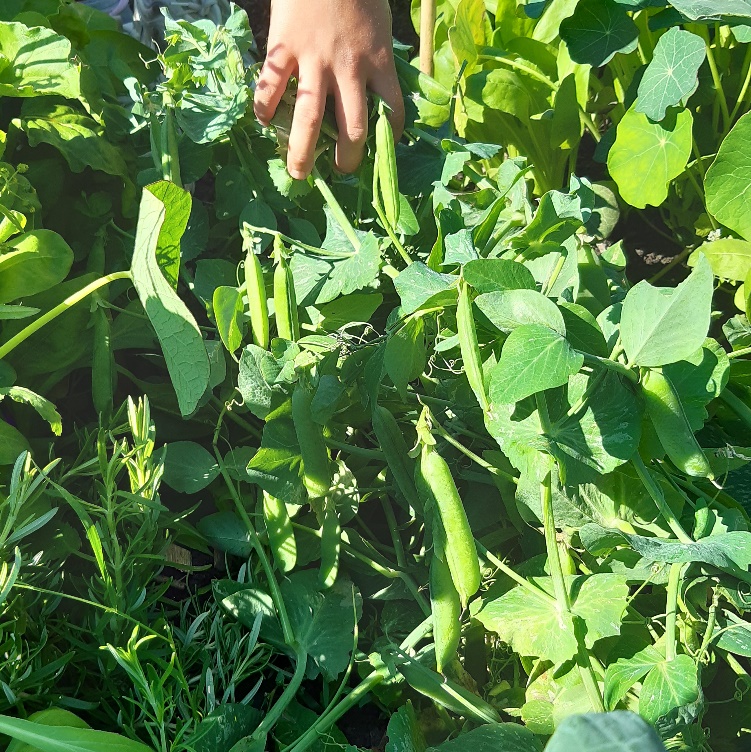 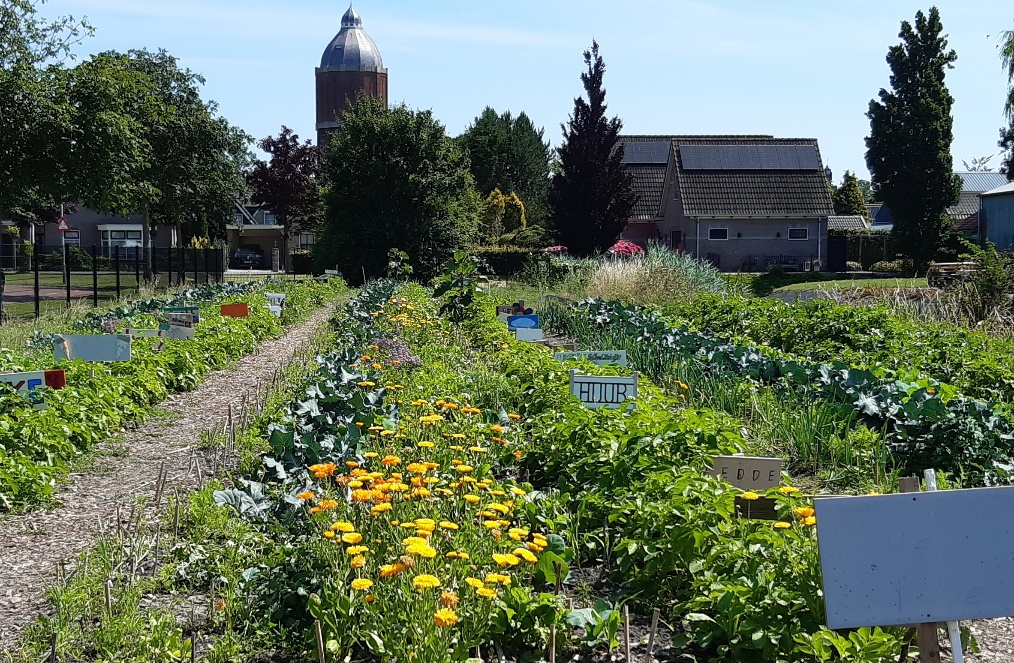 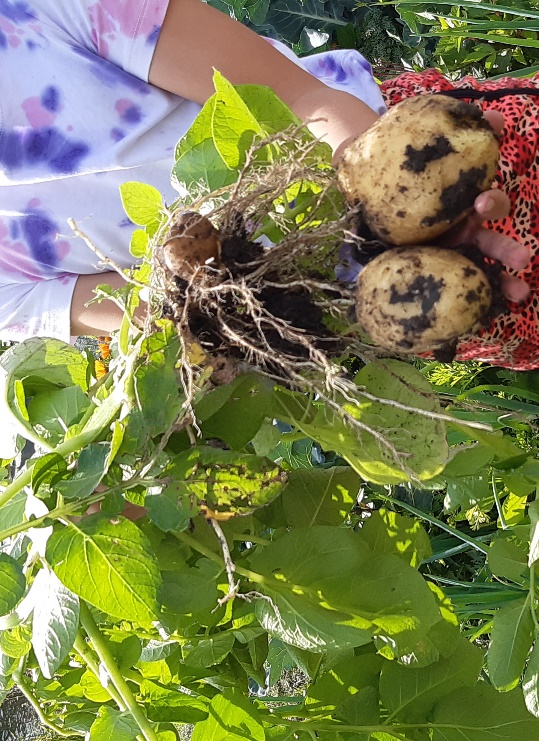 LES 12 6 en 7 juli
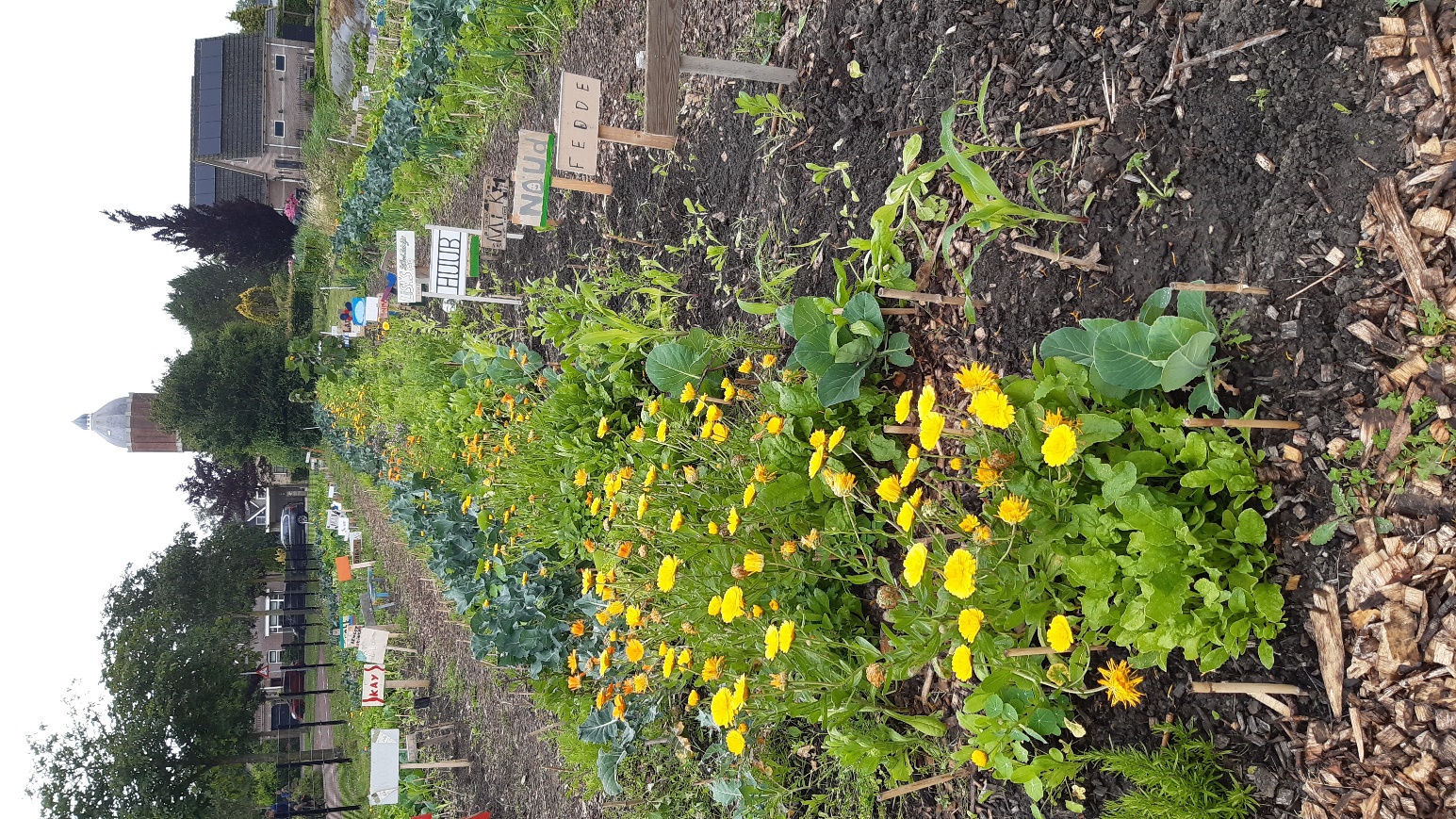 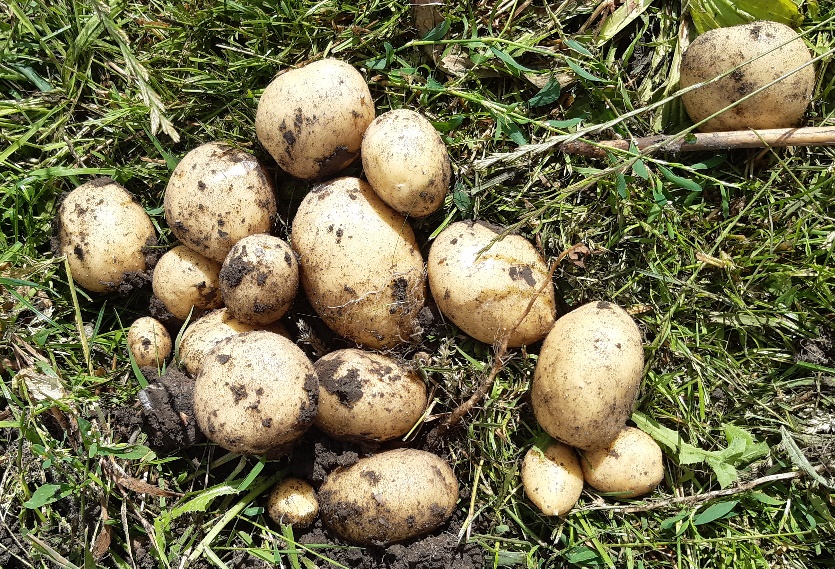 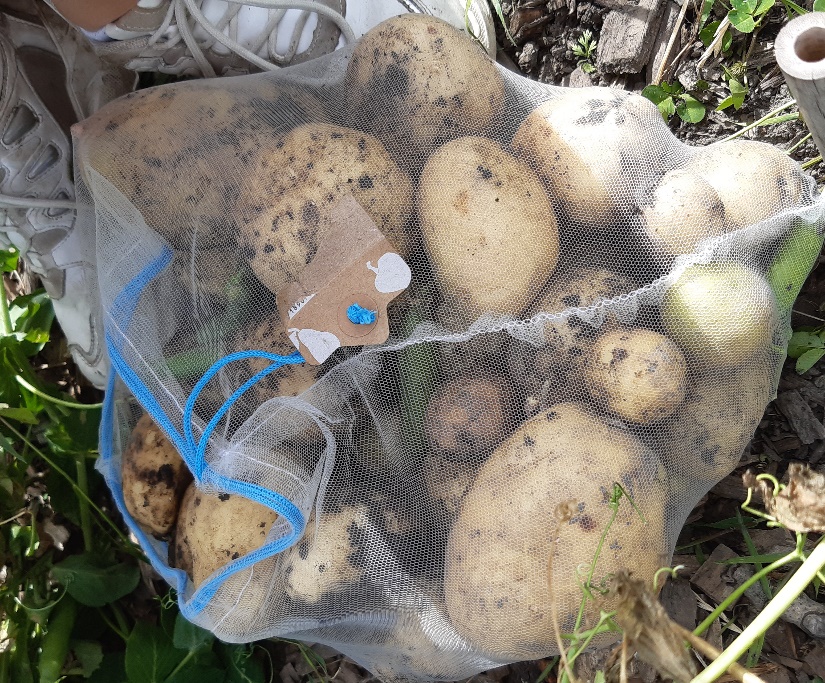 LES 13 13 en 14 juli
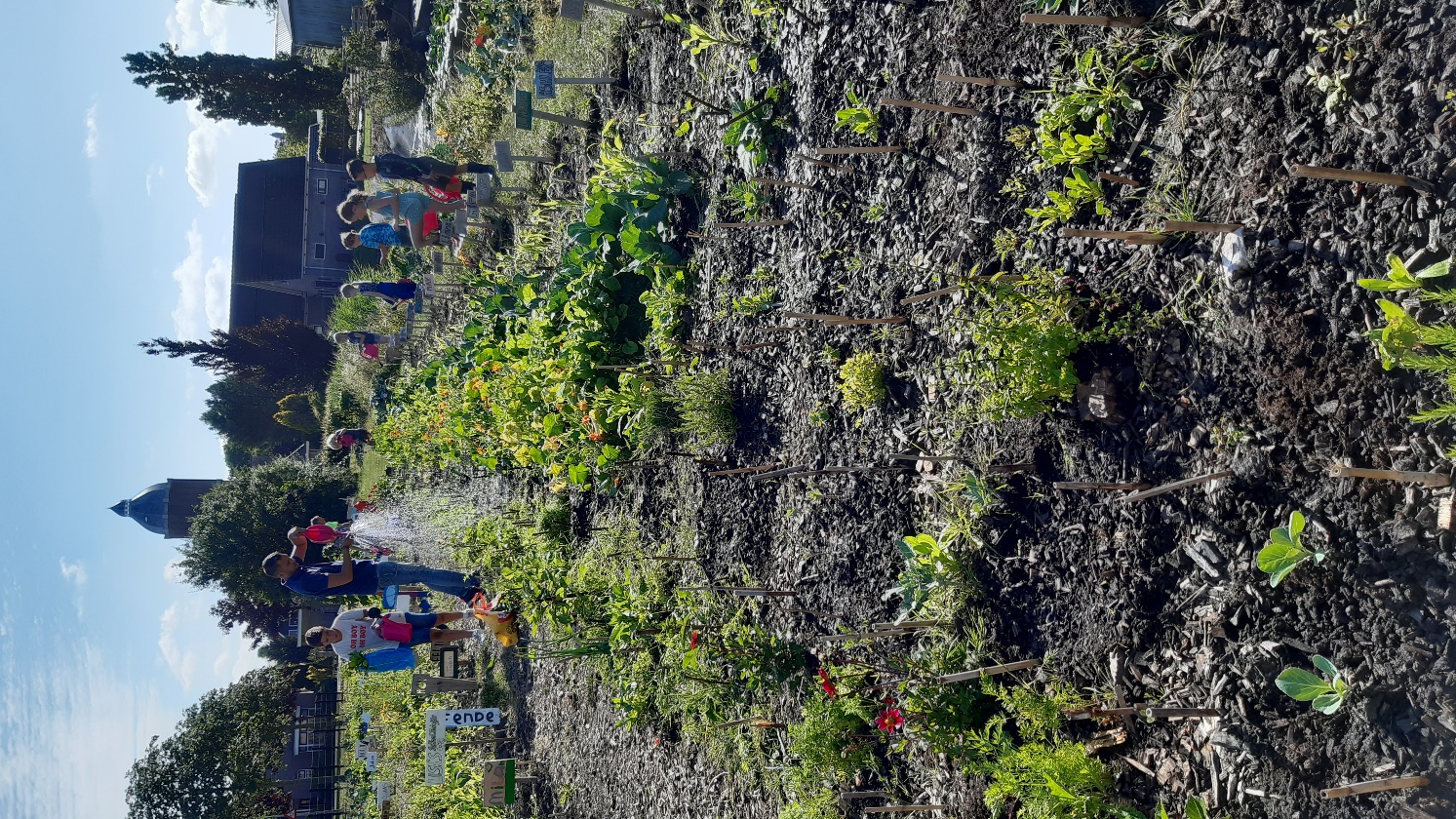 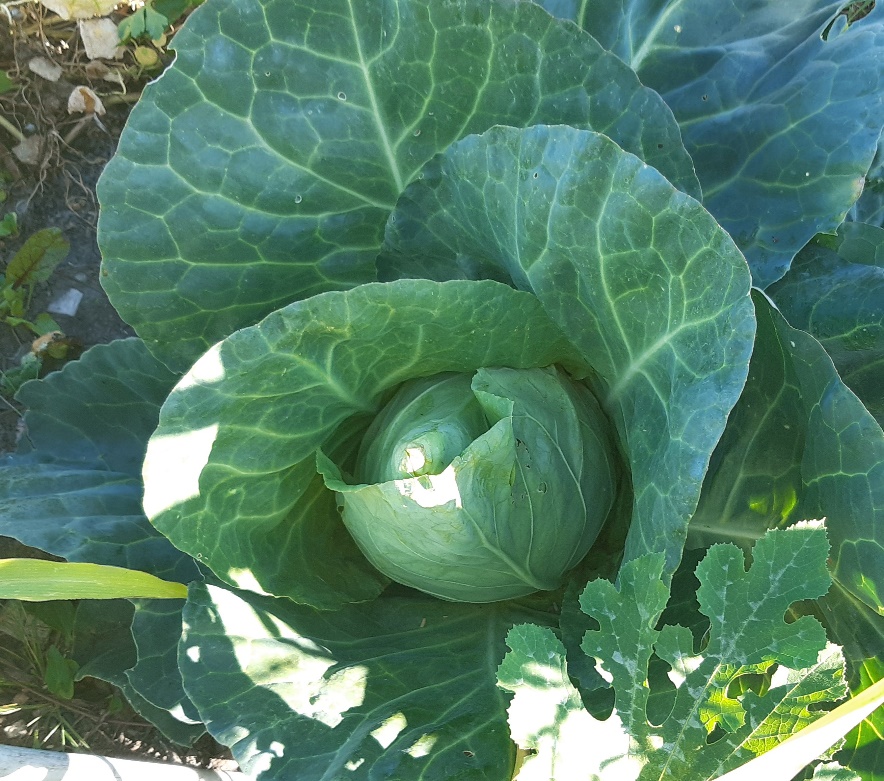 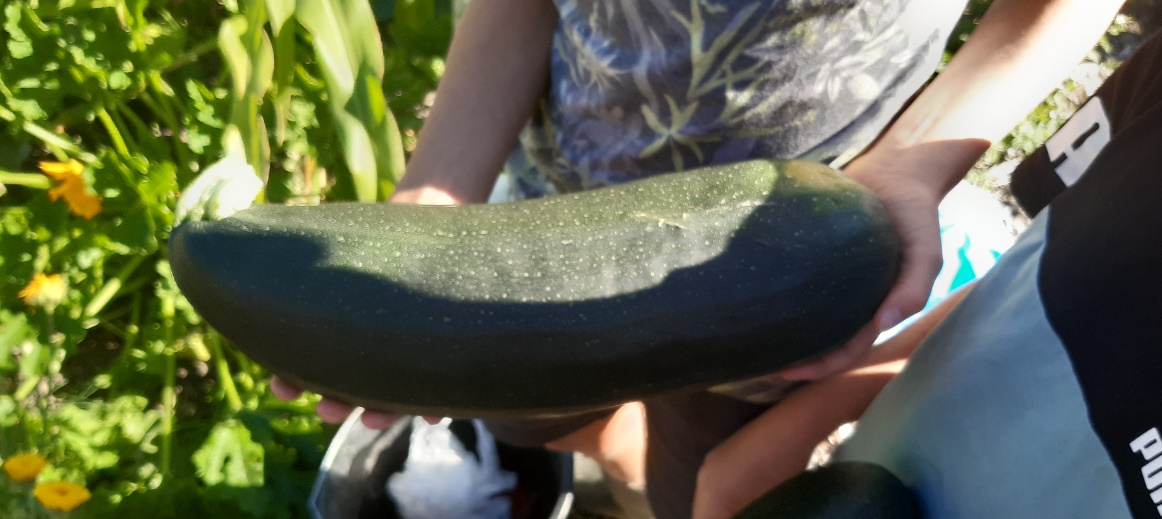 LES 14  31 aug en 1 sept
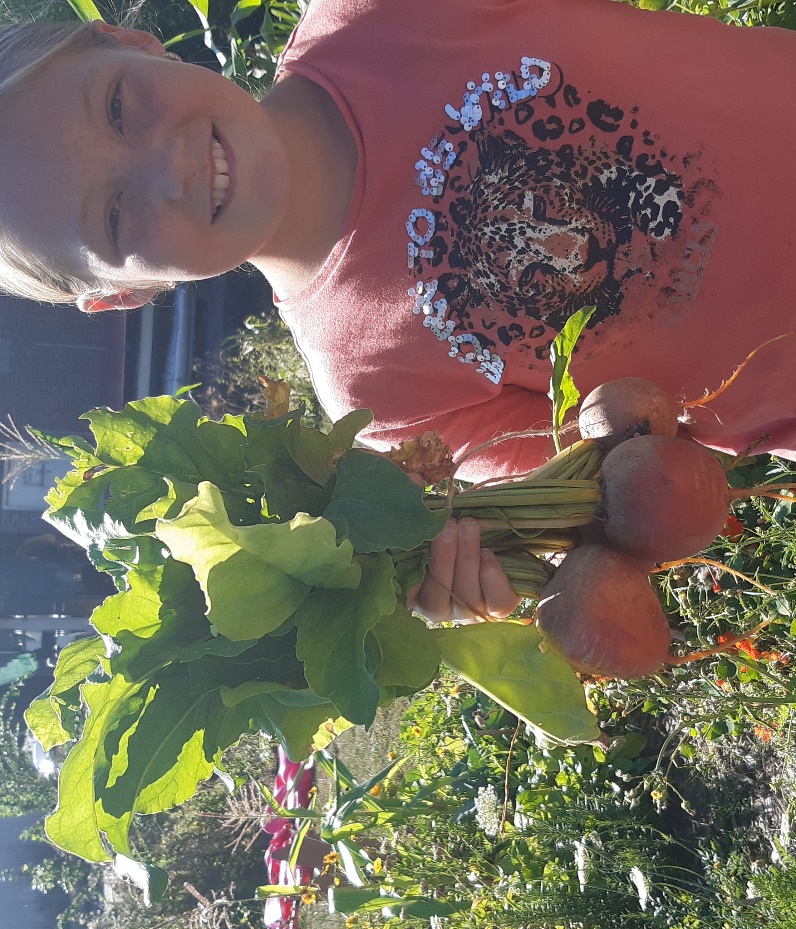 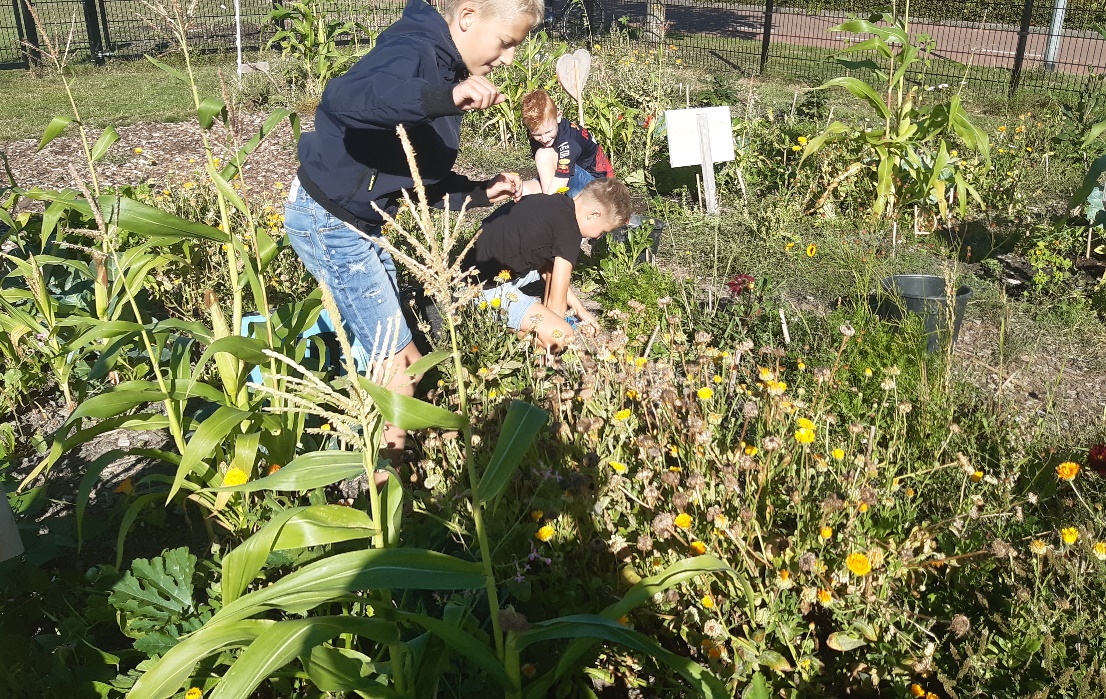 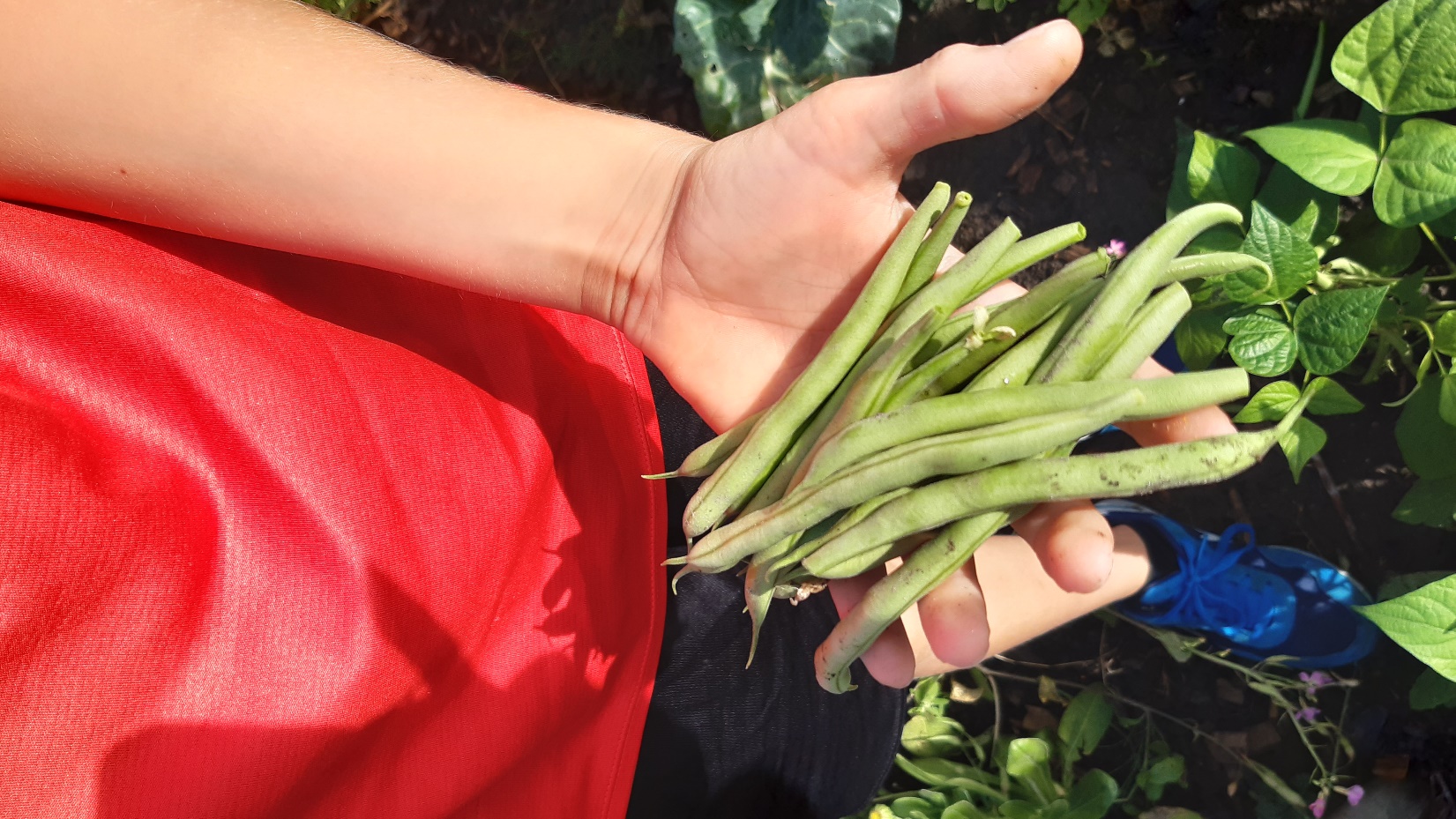 LES 157 en 8 september
LES 16  20 en 21 september
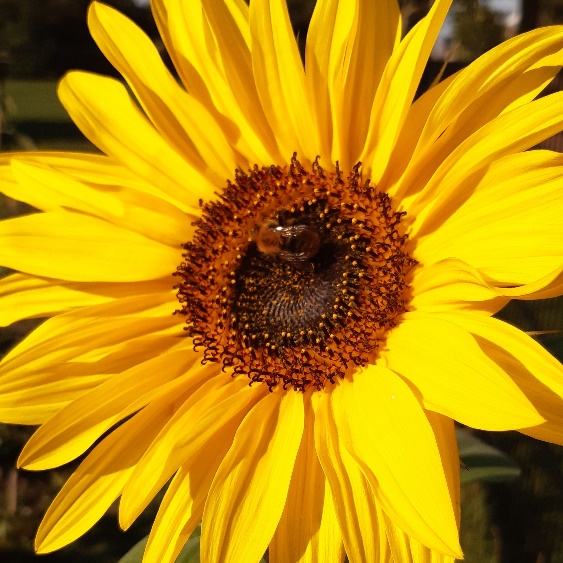 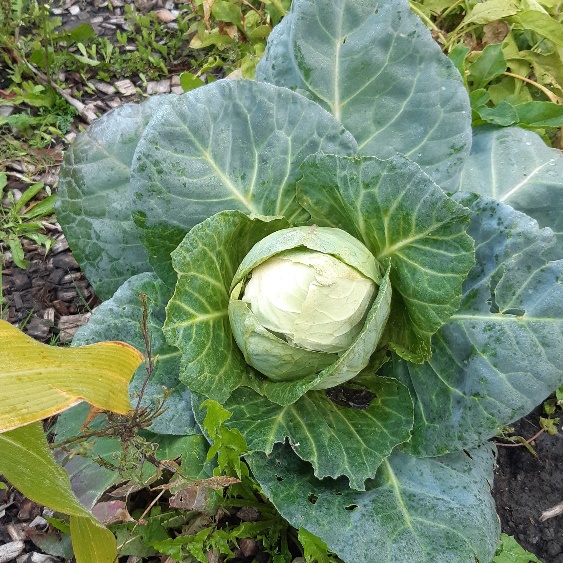 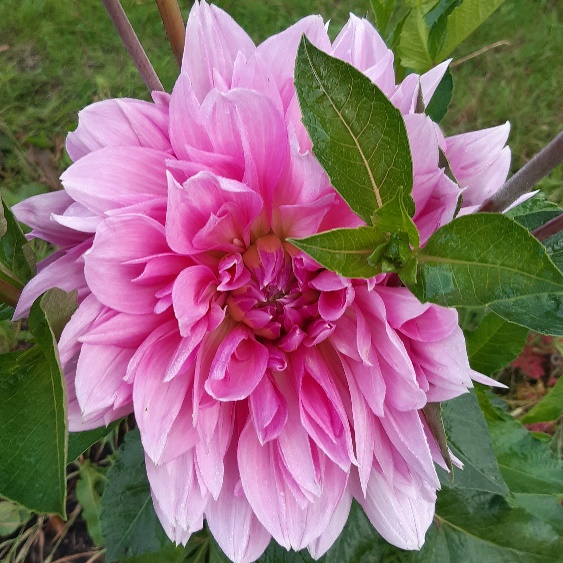 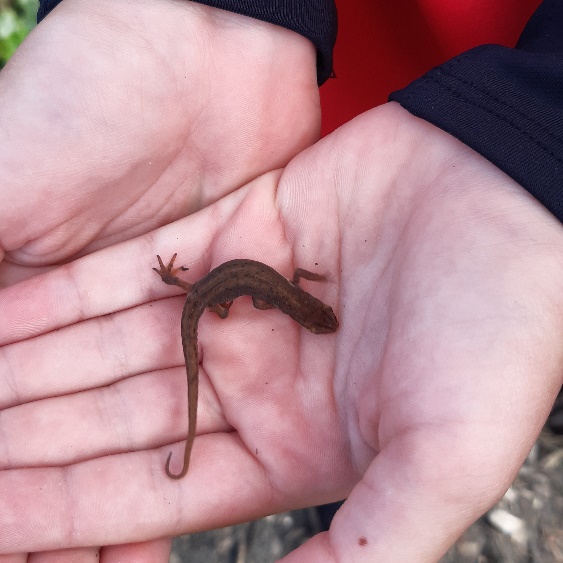 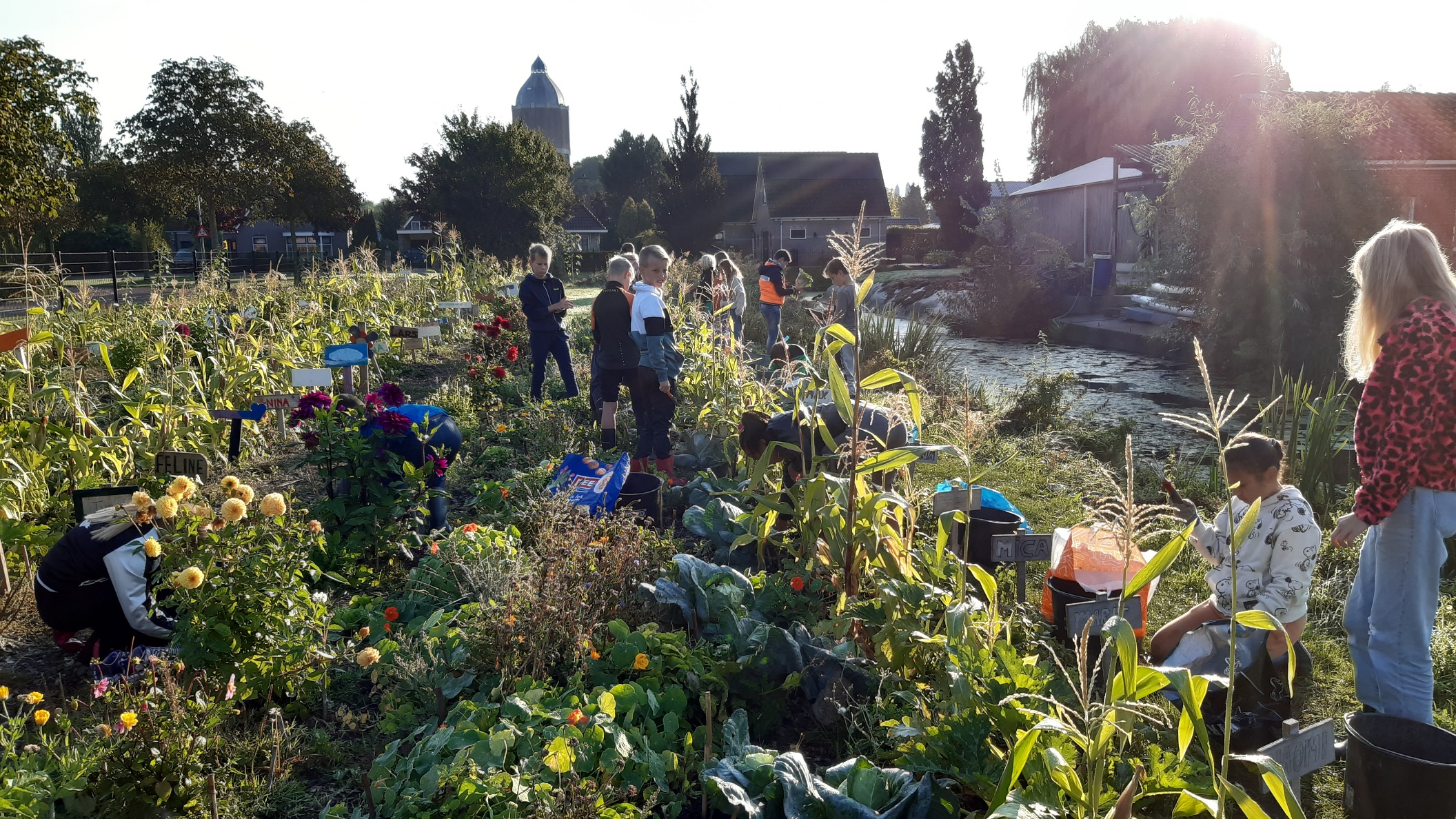 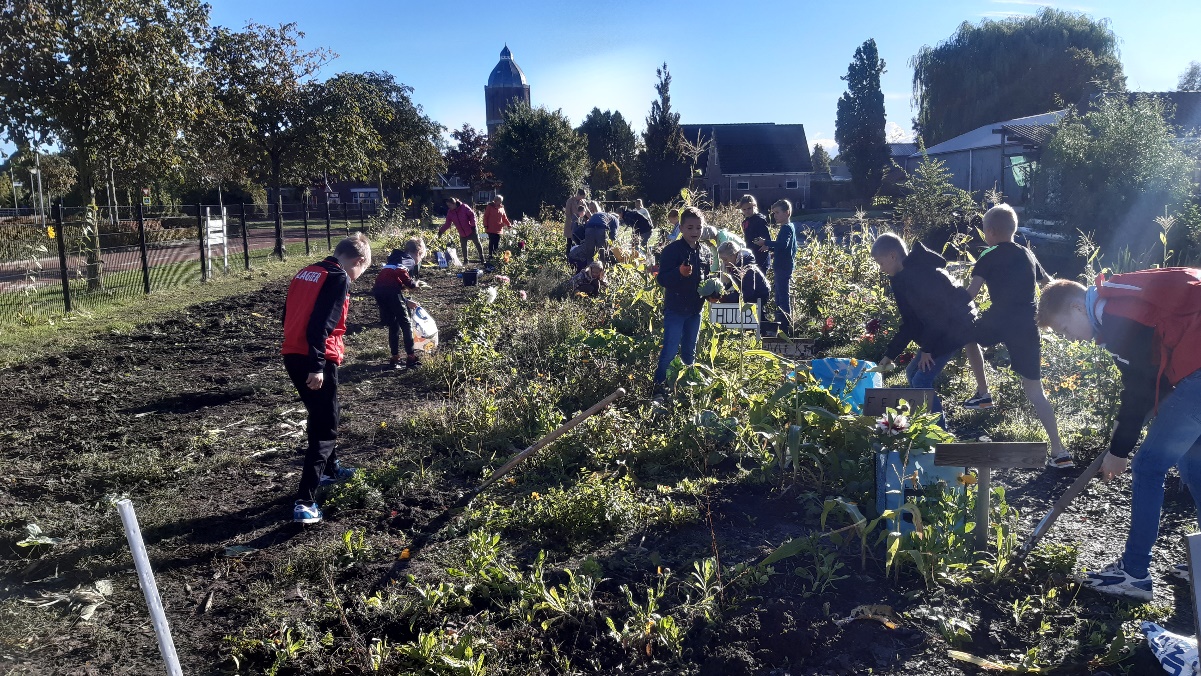 LES 17 28 en 29 september
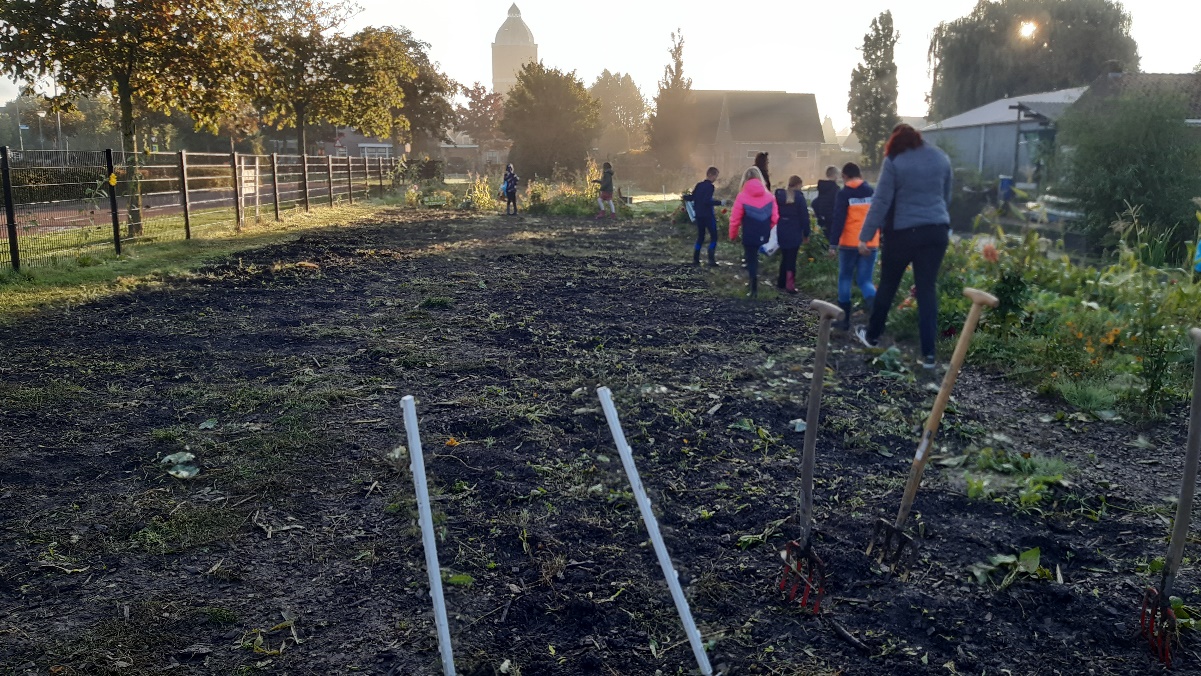 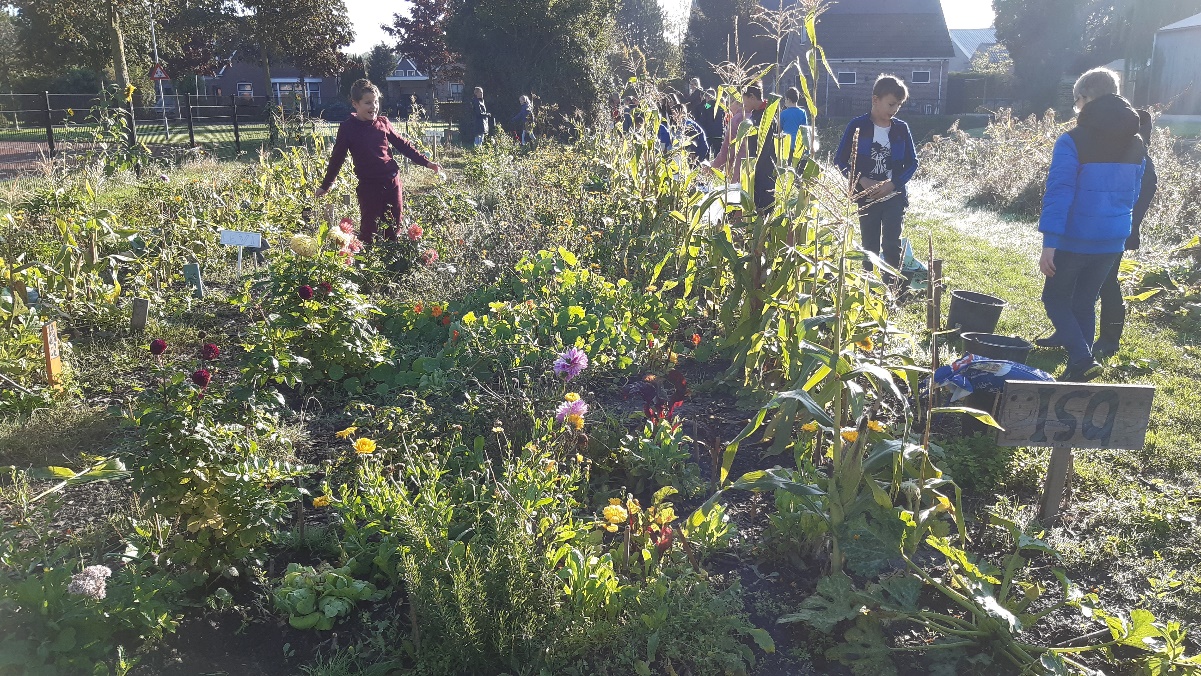 de schooltuin op 28 september 08:30u
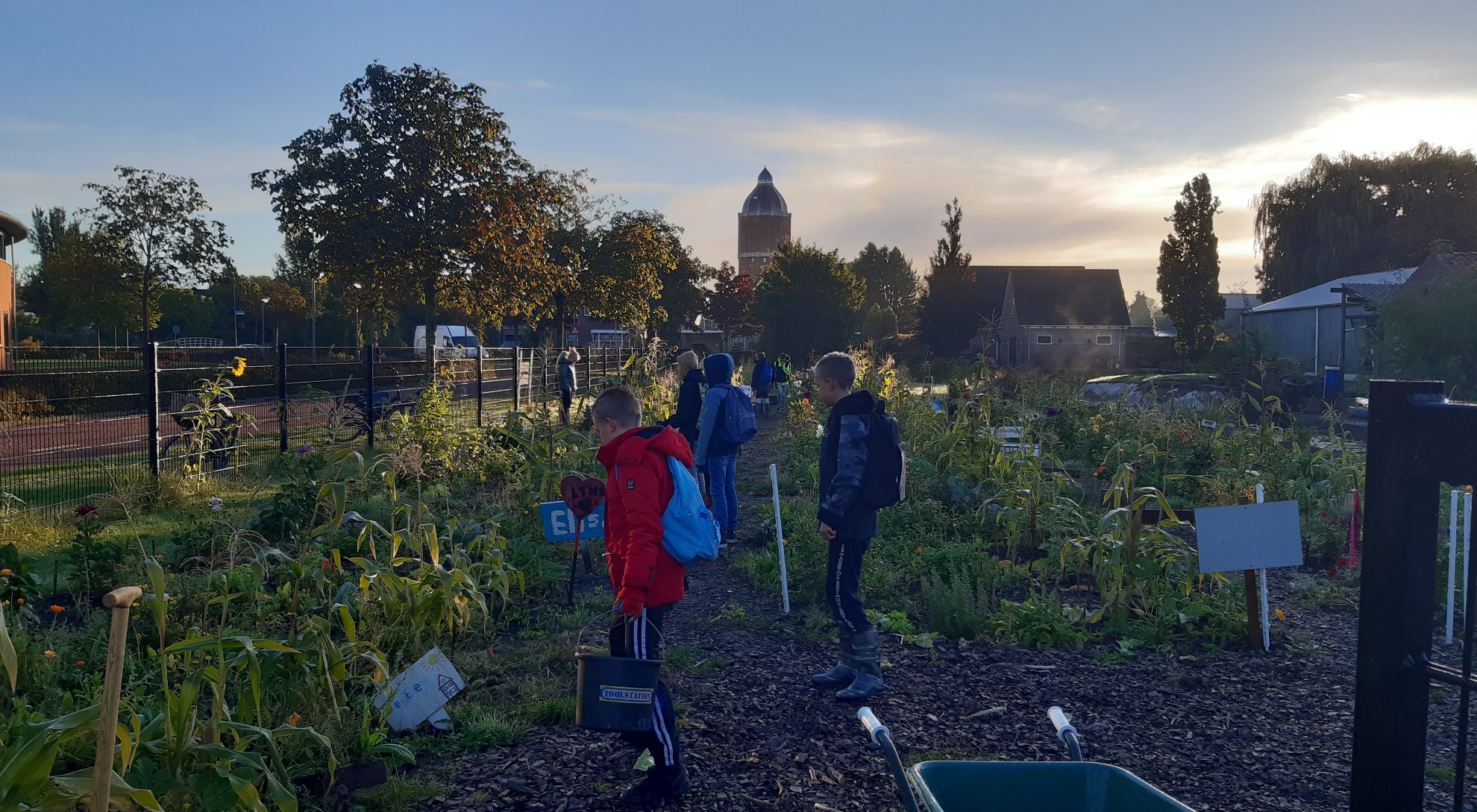 de schooltuin op 29 september 12:00u
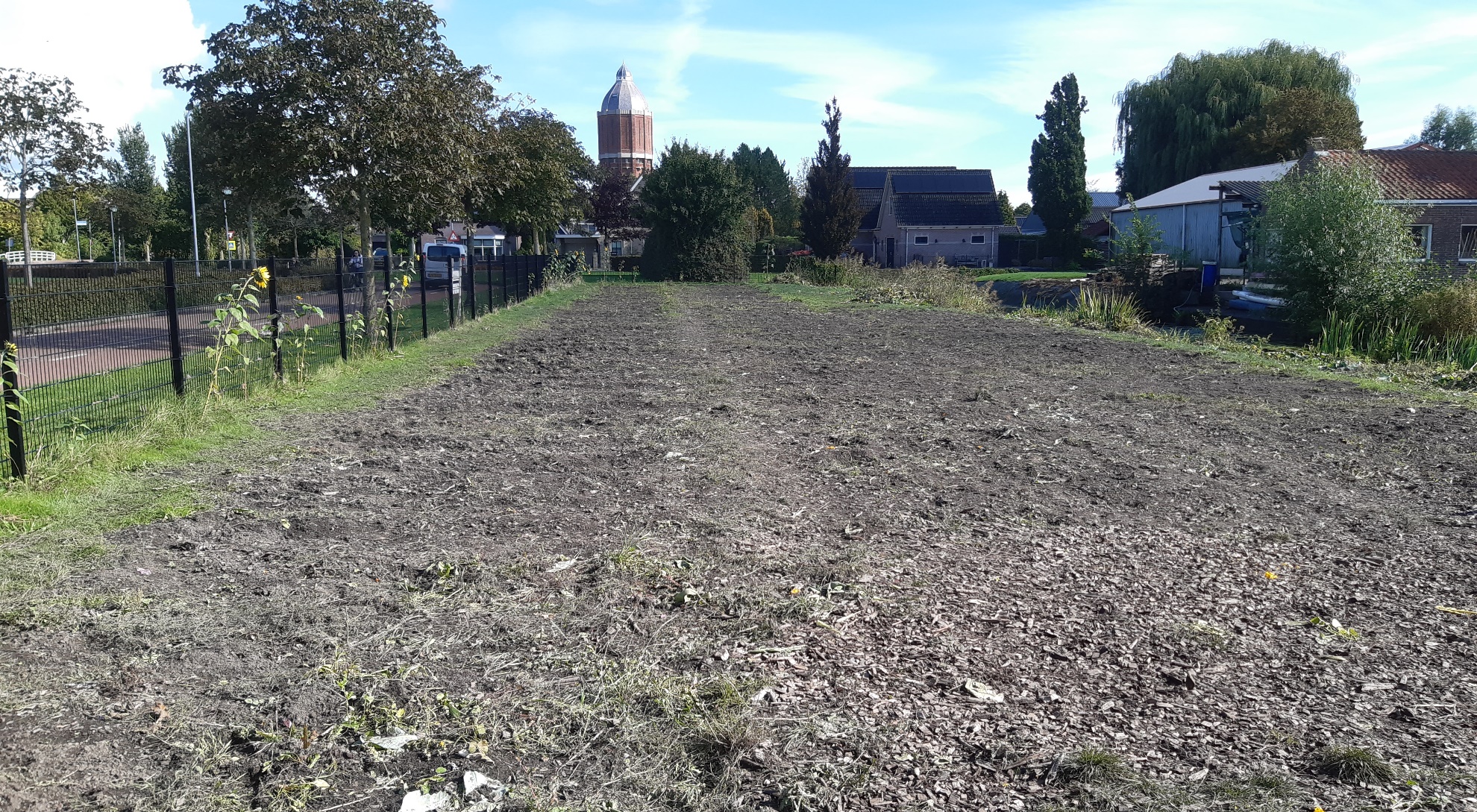 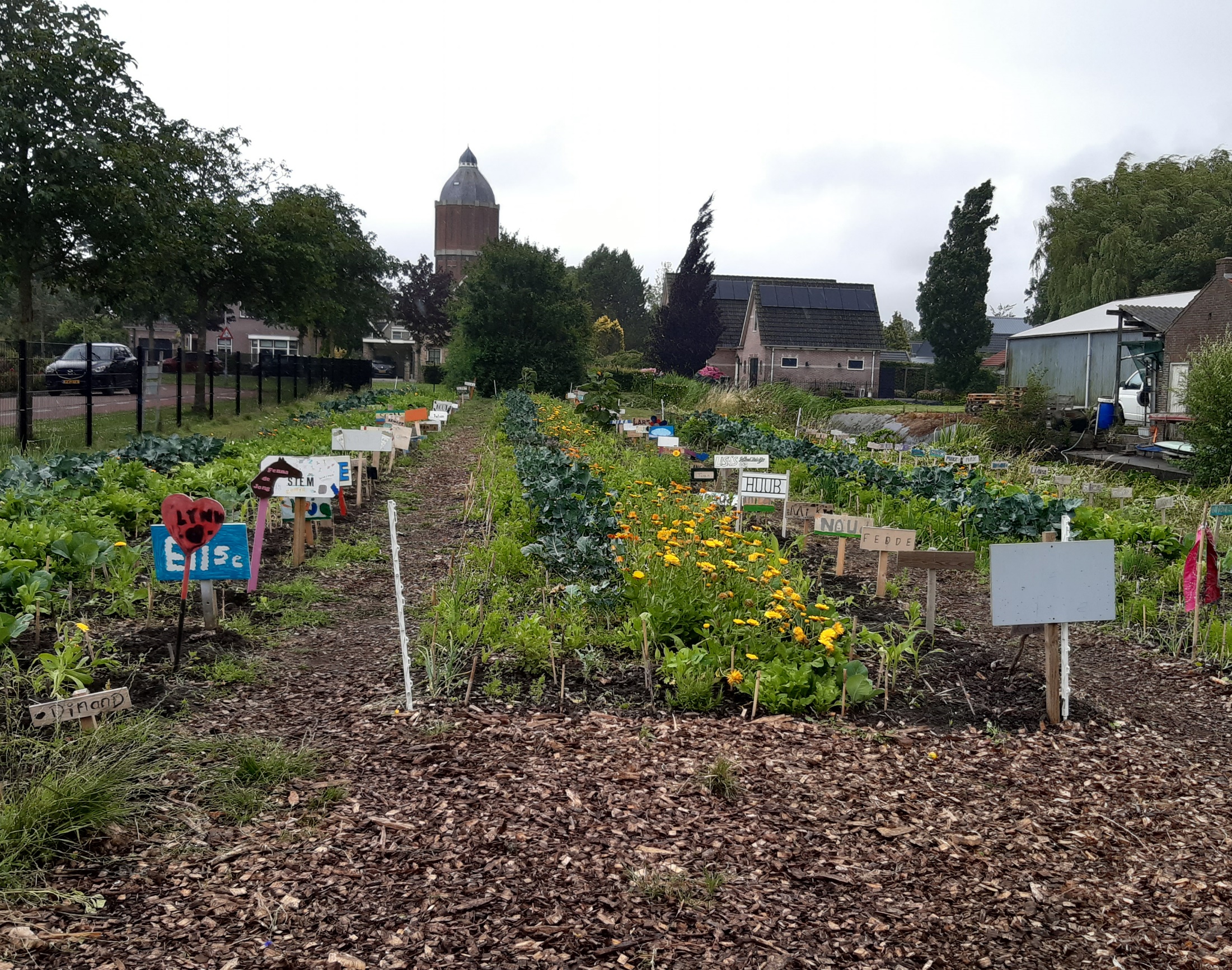 Wat ging er goed?
en wat ging minder goed?
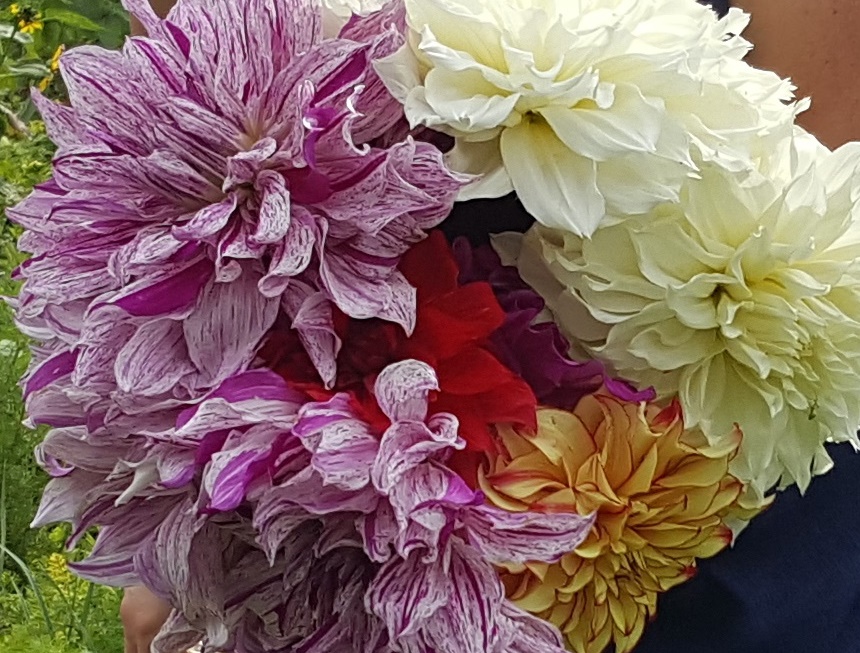 Tips&Tops